ACTUAL QUARTER 4 AND APR PERFORMANCE REPORT
2015/2016 FINANCIAL YEAR
PRESENTATION TO THE PORTFOLIO COMMITTEE ON RURAL DEVELOPMENT AND LAND REFORM
24 AUGUST 2016
PRESENTATION OUTLINE
Legend
Strategic Goals
Summary of Performance
Programme Performance Comparisons
Year-on-year Performance Comparisons
Programme Performance Description:
Programme 1: Administration
Programme 2: Geospatial and Cadastral  Services
Programme 3: Rural Development
Programme 4: Restitution
Programme 5: Land Reform
Summary Table
THE LEGEND
For targets on budget expenditure and invoices paid within 30 days the achievement must be 100%.
Departmental Performance = No. of  targets achieved x 100       
		                     	              Total no of targets set
STRATEGIC GOALS
The Department has identified seven strategic goals it seeks to achieve in the five-year period of its Strategic Plan (2015-2020) and beyond:
Foster corporate governance and service excellence.
Improve land administration for integrated and sustainable growth and development.
Promote equitable access to and sustainable use of land for development.
Promote sustainable rural livelihoods.
Improved access to services.
Sustainable rural enterprises and industries.
Restoration of Land rights.
SUMMARY OF PROGRAMME PERFORMANCE
Key Message: At APR, the Department’s performance should be 100%, 		          compared to the actual performance of 71%.
PROGRAMME PERFORMANCE COMPARISONS
Restitution (PROG 4) improved from 75% in Q3 to 100% in Q4,
Programme 2 improved from 58% in Q3 to 77% in Q4,
Rural Development (PROG 3) improved by more than double from 30% in Q3 to 71% in Q4,
Administration (PROG 1) improved from 33% in Q3 to 56% in Q4,
LRD (POG 5.1) also improved from 43% in Q3 to 55% in Q4.
YEAR-ON-YEAR PERFORMANCE COMPARISON
APR – compared to the past 3 FYs, the Dept. had the highest ever achievement of 71%,
Q4 – compared to the past 3 FYs, the Dept. had a second-highest achievement of 68% (second to FY 2013/14 with 72%),
APR – It’s interesting to observe that, over the past 3 FYs, the percentage of targets that were “Not-achieved”, have decreased by more than threefold, from 31% in FY 2012/13 to 9% (lowest ever) in FY 2015/16.
YEAR-ON-YEAR AVERAGE QUARTERLY PERFORMANCE
The graph shows typical average YOY performance over the past three FYs, compared to actual achievement in the current FY – with reference to the APR performance.
The Dept.'s Q4 actual performance of 68% is above the expected average of 50% by 18 percentage points.
Trends shows that the below-average performances in Quarters 1 and 3, affected the Dept.’s APR performance of 71%.
PERFORMANCE DESCRIPTION PER PROGRAMME
PROGRAMME 1: ADMINISTRATION
PROGRAMME PURPOSE
Provide strategic and logistical support in the form of executive services, corporate services and the acquisition of vehicles for departmental use. Oversee departmental capital works. Provide bursaries.
PROGRAMME 1: ADMINISTRATION
PROGRAMME 1: ADMINISTRATION (2)
PROGRAMME 1: ADMINISTRATION (3)
PROGRAMME 1: ADMINISTRATION (4)
OVERALL PERFORMANCE RATING – PROGRAMME 1
Administration
9 targets were planned for implementation in the period under review:
5 targets were achieved,
3 targets were partially achieved and,
1 target was not achieved
The Administration programme performed as follows:
achieved 56% of Q4 targets, and
Achieved 50% of APR targets.
The Programme missed on the following annual targets:
Vacancies filled – Partially-achieved,
Disciplinary cases – Partially-achieved,
Clean audit opinion – Partially-achieved,
100% external audit findings resolved – Partially-achieved,
Financing model approved – Partially-achieved.
PERFORMANCE DESCRIPTION PER PROGRAMME
PROGRAMME 2: GEOSPATIAL AND CADASTRAL SERVICES
PROGRAMME PURPOSE
Provide geospatial information, cadastral surveys, deeds registration and spatial planning, as well as technical services in support of sustainable land development.
PROGRAMME 2: GEOSPATIAL AND CADASTRAL SERVICES
PROGRAMME 2: GEOSPATIAL AND CADASTRAL SERVICES (2)
PROGRAMME 2: GEOSPATIAL AND CADASTRAL SERVICES (2)
PROGRAMME 2: GEOSPATIAL AND CADASTRAL SERVICES (3)
PROGRAMME 2: GEOSPATIAL AND CADASTRAL SERVICES (3)
PROGRAMME 2: GEOSPATIAL AND CADASTRAL SERVICES (4)
PROGRAMME 2: GEOSPATIAL AND CADASTRAL SERVICES (5)
OVERALL PERFORMANCE RATING – PROGRAMME 2
Geospatial and Cadastral Services
13 targets were planned for implementation in the period under review:
10 targets  were achieved,
2 target was partially achieved, and
1 targets were not achieved.
The Geospatial and Cadastral programme performed as follows:
achieved 77% of its Q4 targets, and
achieved 69% of its APR targets.
The Programme missed the following annual targets:
District rural development plans – Not-achieved,
State domestic facilities – Not-achieved,
Number of sets of solutions deployed – Not-achieved,
% of deeds made available within 7 days – Partially-achieved.
PROGRAMME PERFORMANCE DESCRIPTION
PROGRAMME 3: RURAL DEVELOPMENT
PROGRAMME PURPOSE
Initiate, facilitate, coordinate and act as a catalyst for the implementation of comprehensive rural development programme leading to sustainable and vibrant rural communities.
PROGRAMME 3: RURAL DEVELOPMENT
PROGRAMME 3: RURAL DEVELOPMENT (2)
PROGRAMME 3: RURAL DEVELOPMENT (3)
PROGRAMME 3: RURAL DEVELOPMENT (4)
PROGRAMME 3: RURAL DEVELOPMENT (4)
OVERALL PERFORMANCE RATING – PROGRAMME 3
Rural Development
14 targets were planned for implementation in the period under review:
10 targets were achieved,
1 target was partially-achieved, and
3 targets were not achieved.
The Rural Development programme performed as follows:
achieved 71% of its Q4 targets, and
Achieved 86% of its APR targets.
The Programme missed the following annual targets:
Rural information desks established – Not-achieved,
Jobs created – Partially-achieved.
PROGRAMME PERFORMANCE DESCRIPTION
PROGRAMME 4: RESTITUTION
PROGRAMME PURPOSE
Settle and finalize land restitution claims under the Restitution of Land Rights Act (Act 22 of 1994)
PROGRAMME 4: RESTITUTION
PROGRAMME 4: RESTITUTION (2)
OVERALL PERFORMANCE RATING – PROGRAMME 4
Restitution
4 targets were planned for implementation in the period under review:
All 4 targets  were achieved.
The Restitution programme performed as follows:
achieved 100% of its Q4 targets, and
achieved 100% of its APR targets.
The Programme needs to commended for such a performance, especially given that in Quarter 1 they had not achieved any of their targets. 
They need to document and replicate all the lessons learned and best-practices to replicate them in FY 2016/17.
PROGRAMME PERFORMANCE DESCRIPTION
PROGRAMME 5: LAND REFORM
PROGRAMME PURPOSE
Initiate sustainable land reform programmes in South Africa.
PROGRAMME 5: LAND REFORM - LRD
PROGRAMME 5: LAND REFORM – LRD (2)
PROGRAMME 5: LAND REFORM – LRD (3)
PROGRAMME 5: LAND REFORM – LRD (4)
OVERALL PERFORMANCE RATING – LRD
Land Reform - LRD
11 targets planned for implementation in the period under review:
6 targets were achieved,
4 targets were partially achieved, and
1 target was not achieved.
The LRD programme performed as follows:
achieved 55% of its Q4 targets, and
achieved 64% of its APR targets.
The Programme missed the following annual targets.
Land acquired – Partially-achieved,
Hectares allocated to farm dwellers and labour tenants – Not-achieved,
Farmer under RECAP allocated to smallholder farmers – Not-achieved,
Farmers trained through RECAP – Partially-achieved,
PROGRAMME 5: LAND REFORM - LTA
PROGRAMME 5: LAND REFORM – LTA (2)
OVERALL PERFORMANCE RATING – LTA
Land Reform - LTA
5 targets were planned for implementation in the period under review:
3 targets were achieved, and
2 targets was partially achieved.
The Land Reform - LTA programme performed as follows:
achieved 60% of its Q4 targets,
achieved 60% of its APR targets
The Programme missed the following annual targets:
Labour tenants applications settled – Not achieved, and
State land parcels vested – Not achieved.
PROGRAMME 5 OVERALL PERFORMANCE RATING
Land Reform
16 targets planned for implementation in the period under review:
9 targets were achieved,
6 targets were partially-achieved, and
1 target were not achieved.
Performance  =  No. of targets achieved x 100
                                 Total no of targets



The Land Reform programme performed as follows:
achieved 56% of its Q4 targets, and
achieved 63% of its APR targets.
OVERALL PROGRAMME PERFORMANCE SUMMARY
The Department achieved 68% of its Q4 targets, and 71% at APR.
WAY-FORWARD
The 71% APR performance instead of 100%, indicative of some misalignment between planning and resource allocation in units.

Programs are encouraged to;
Research and Plan,
Track and Monitor Performance,
Work towards an outcome and not a short term result.

More intensive reporting and tracking required at the Back Office where  senior managers need to account for actual performance.
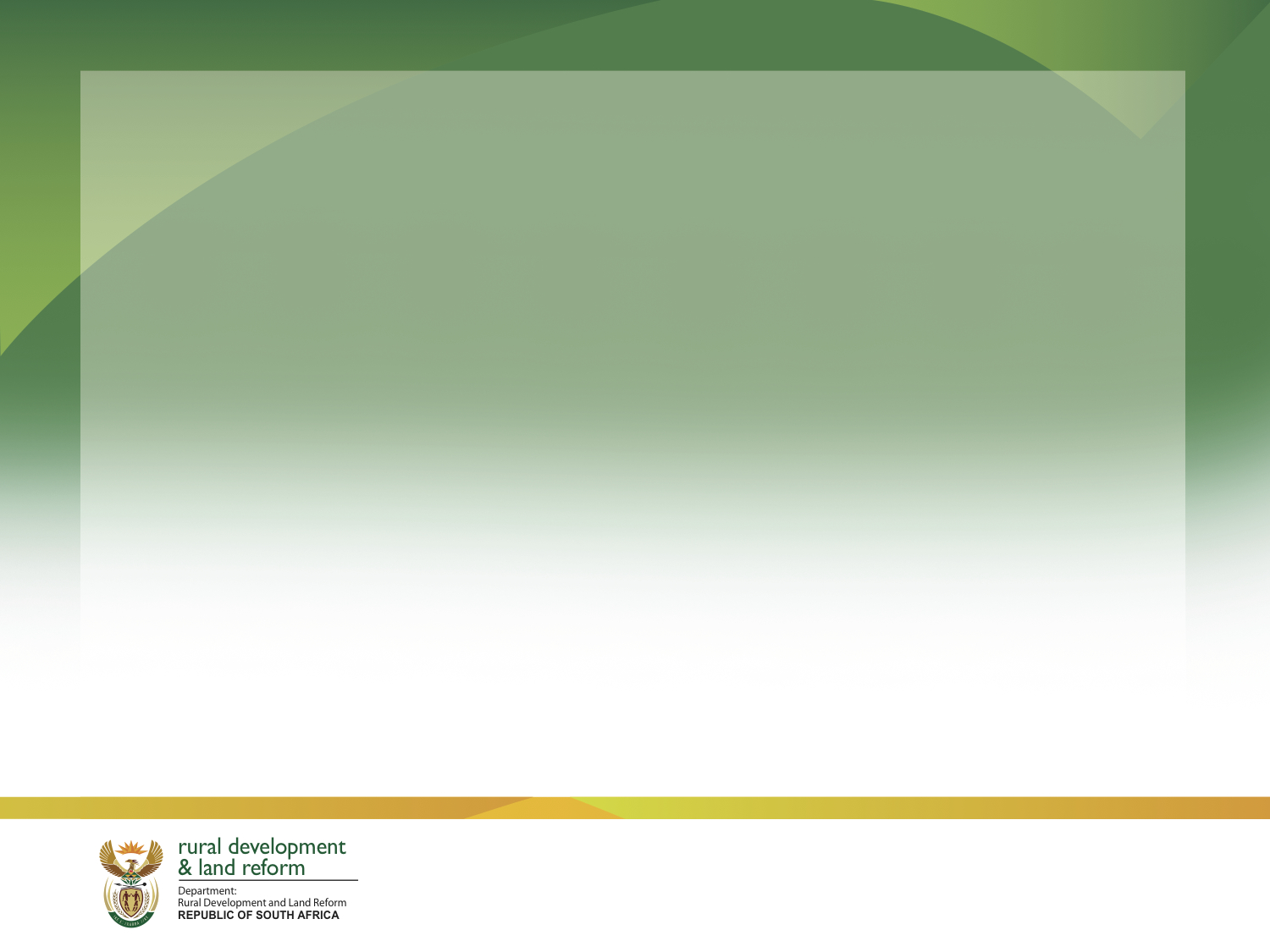 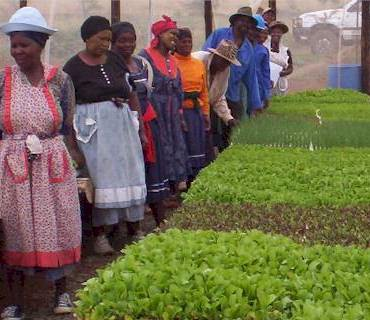 THANK YOU